3M Medienprojekt
4
3
2
1
Von: Julia Bergemann 3M
2024
Zusammenarbeit von TEDE, GZ und INF
3M Medienprojekt
1
4
3
2
Von: Julia Bergemann 3M
2024
Zusammenarbeit von TEDE, GZ und INF
1. Vorplanung/ Erklärung
4
3
2
1. Vorplanung/ Erklärung
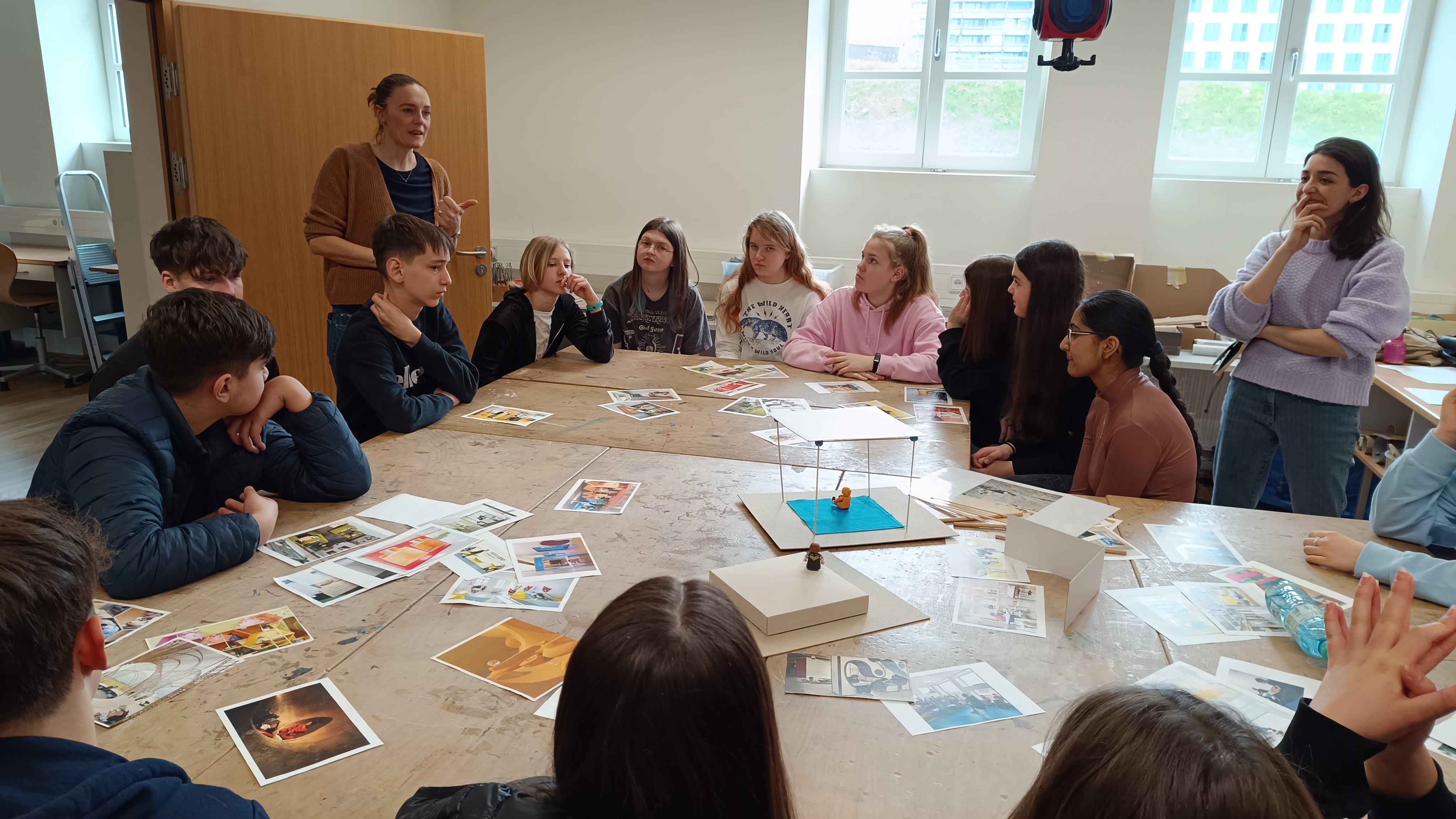 Uns wurde Anfangs erklärt was genau wir machen und wie wir unser Projekt gestallten werden.
4
3
2
2. Planen
4
3
2. Planen
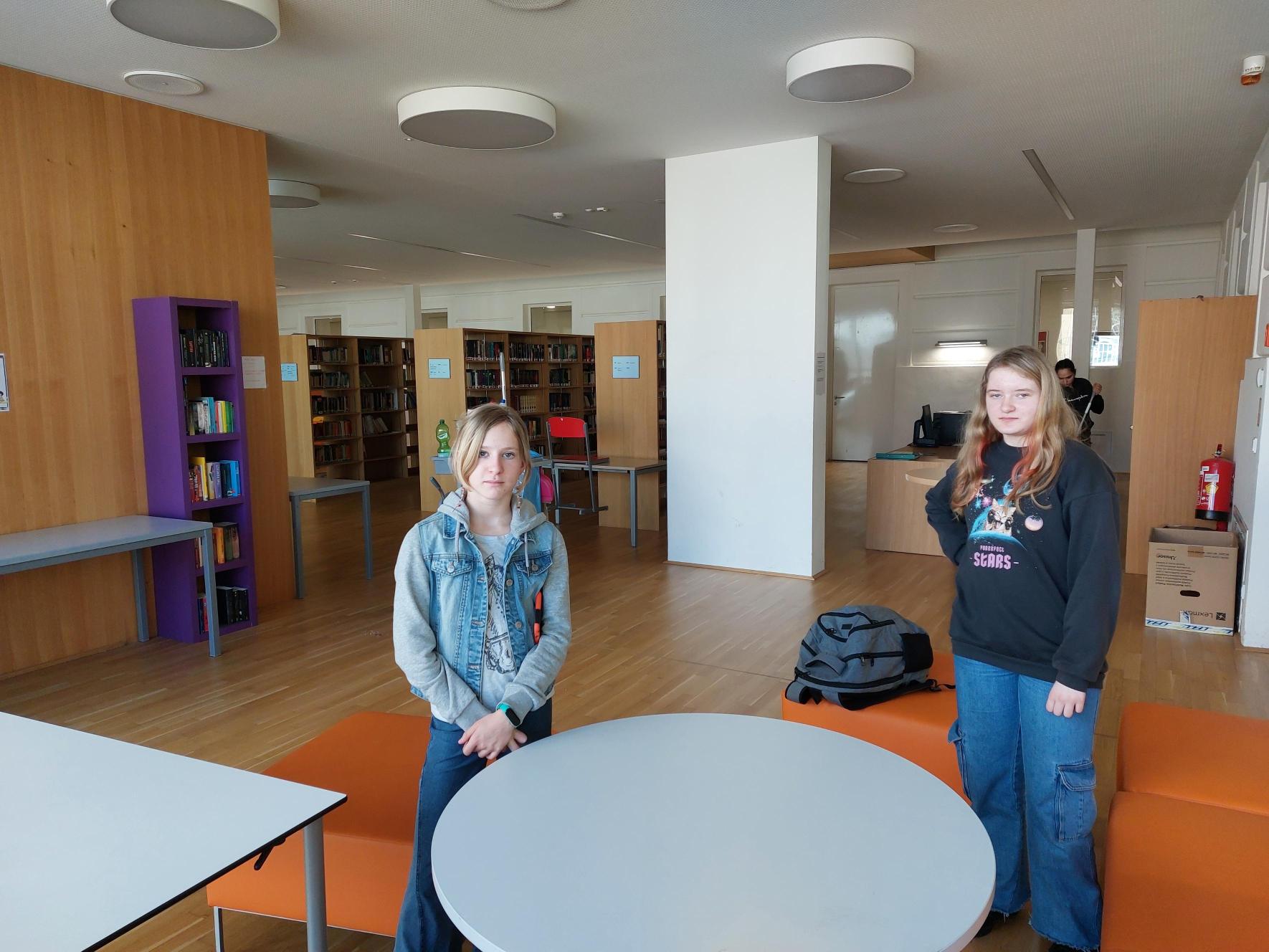 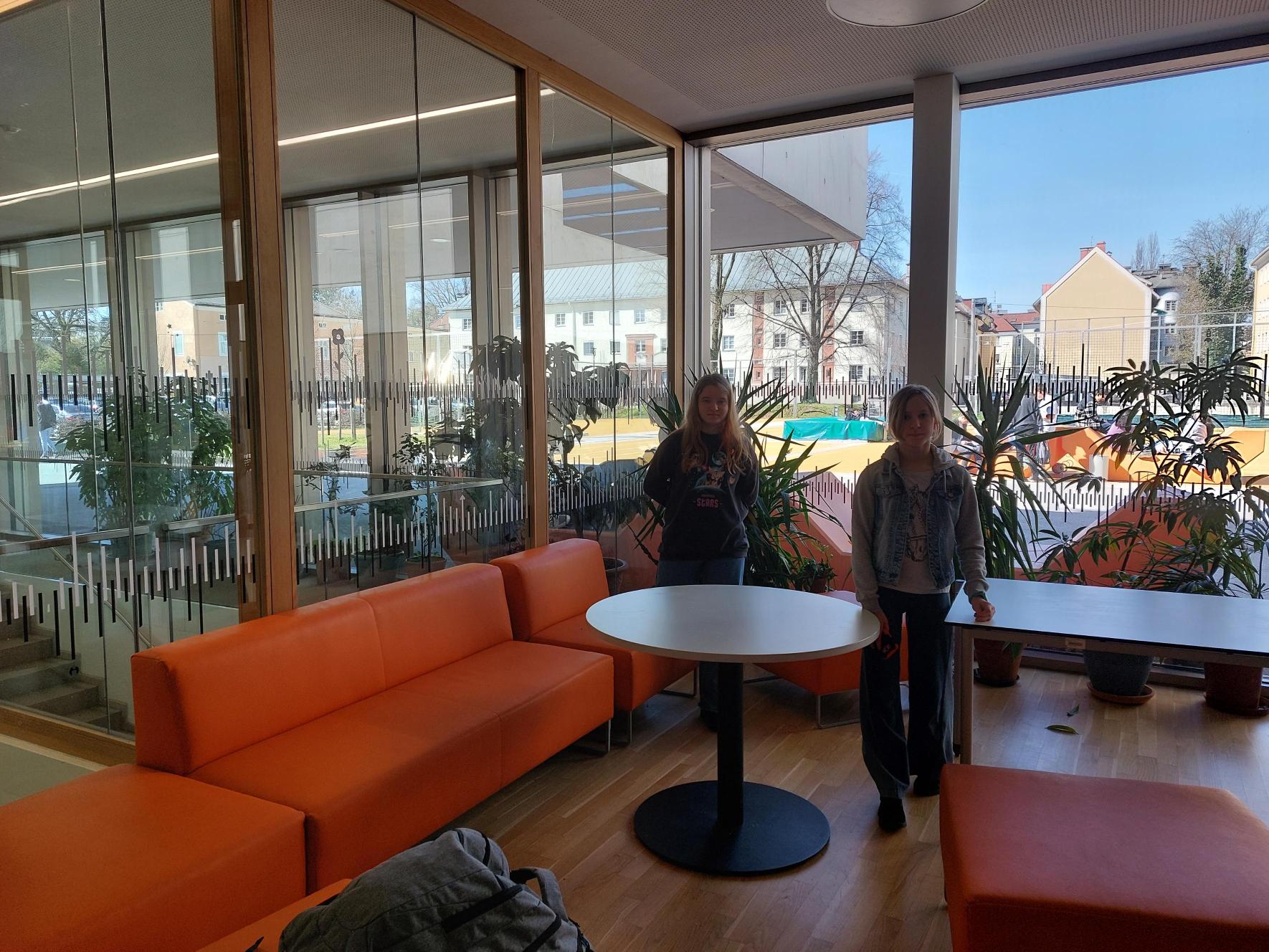 Wir sollten dann eine bestimmte Ecke im Schulgebäude aussuchen um diese dann aus Karton zu Bauen und neu einzurichten.
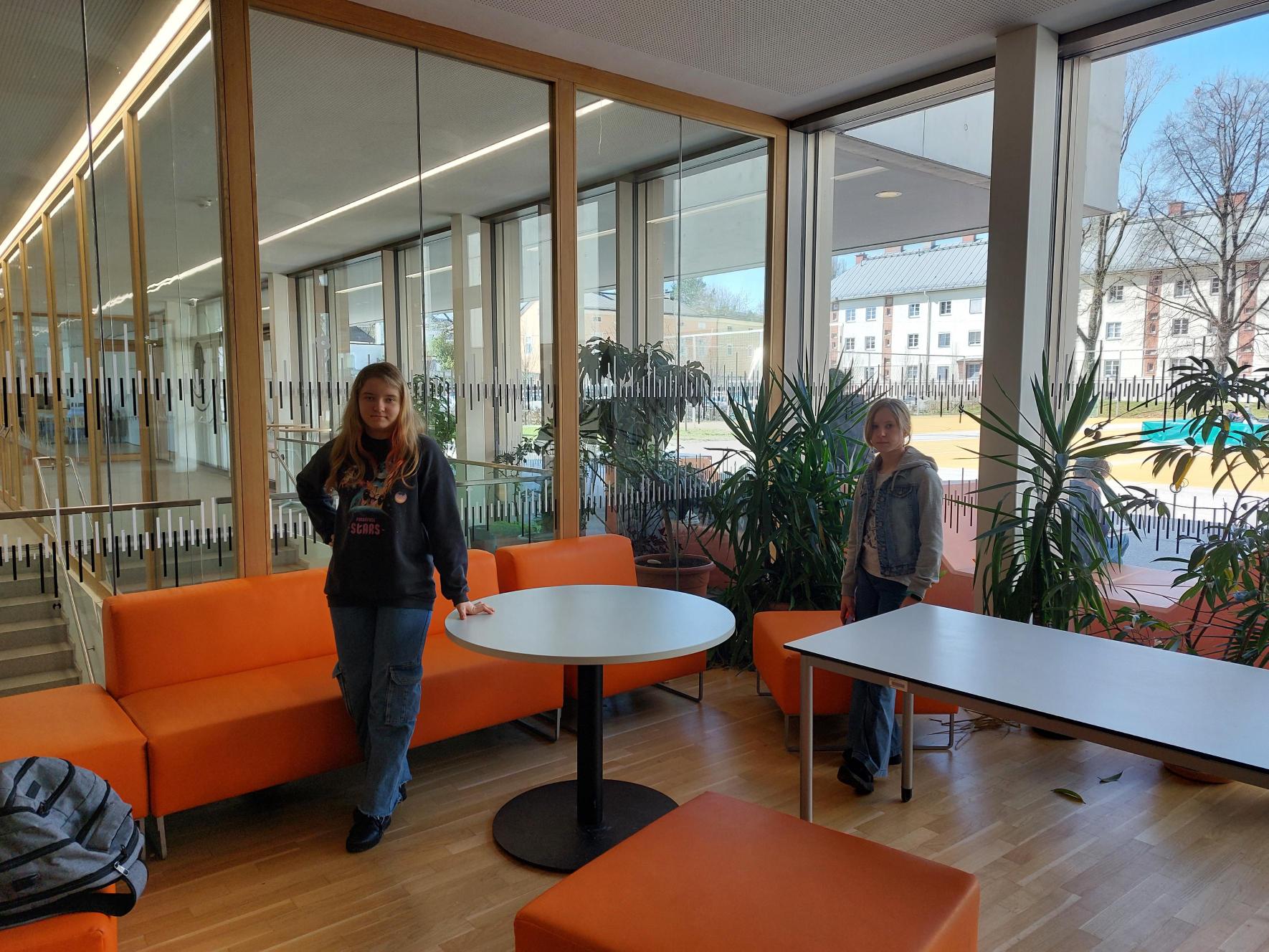 4
3
3. Designen / Bauen
3. Designen / Bauen
4
Nachdem wir unsere Ecke ausgesucht hatten und abgemessen hatten, fingen wir gleich an diese zu bauen und so zu designen wie wir diesen Bereich am liebsten nutzen würden.
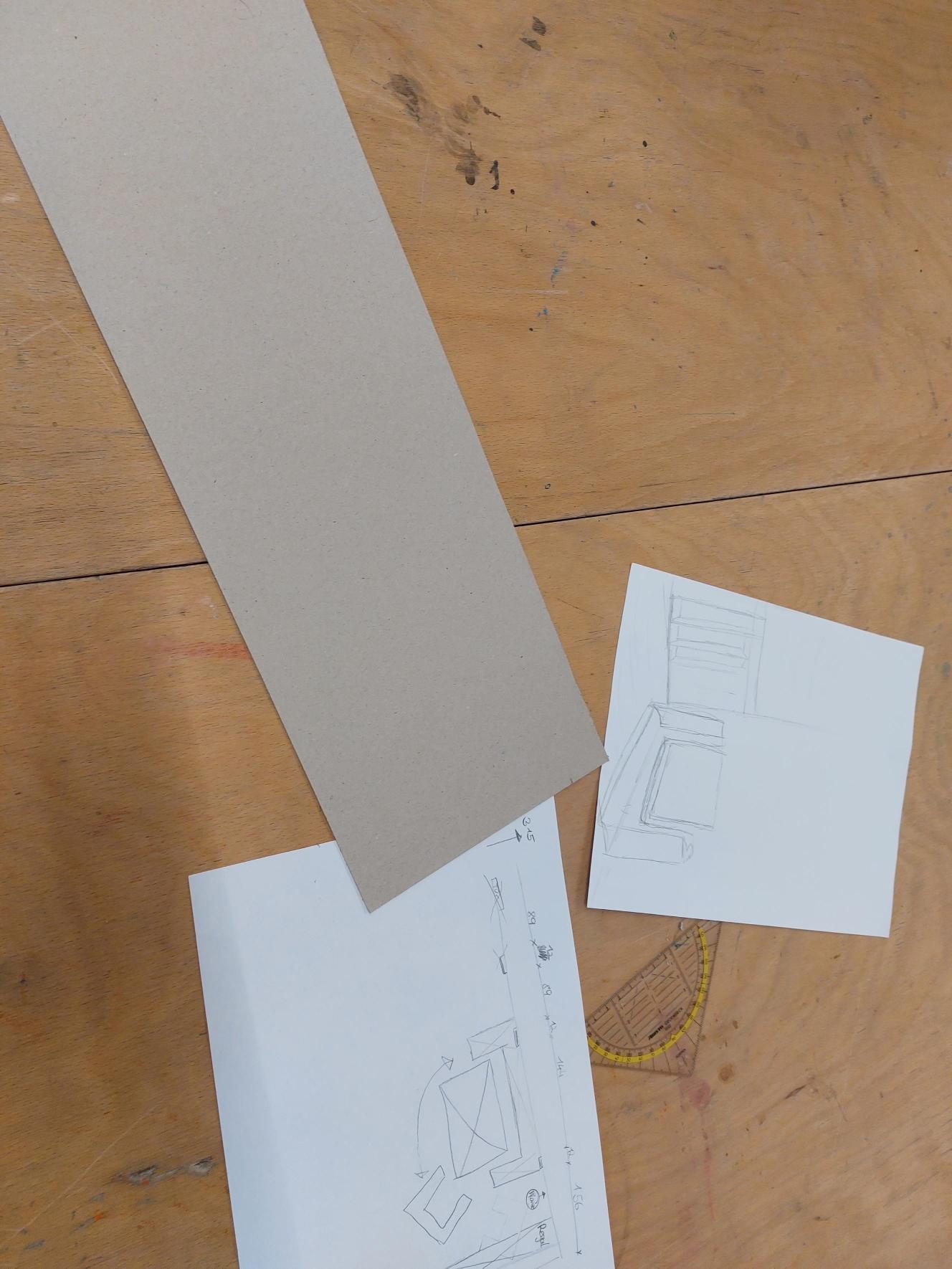 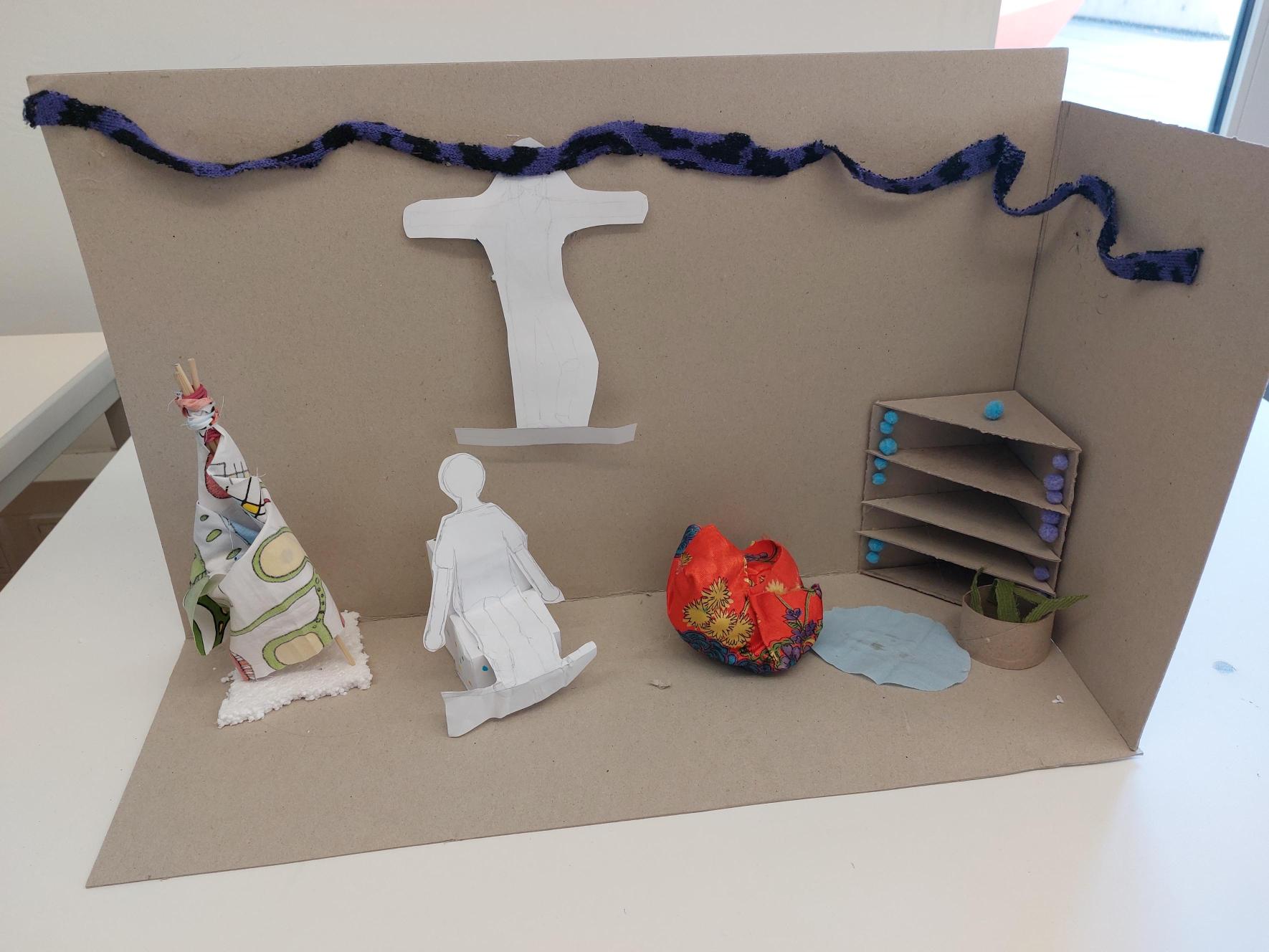 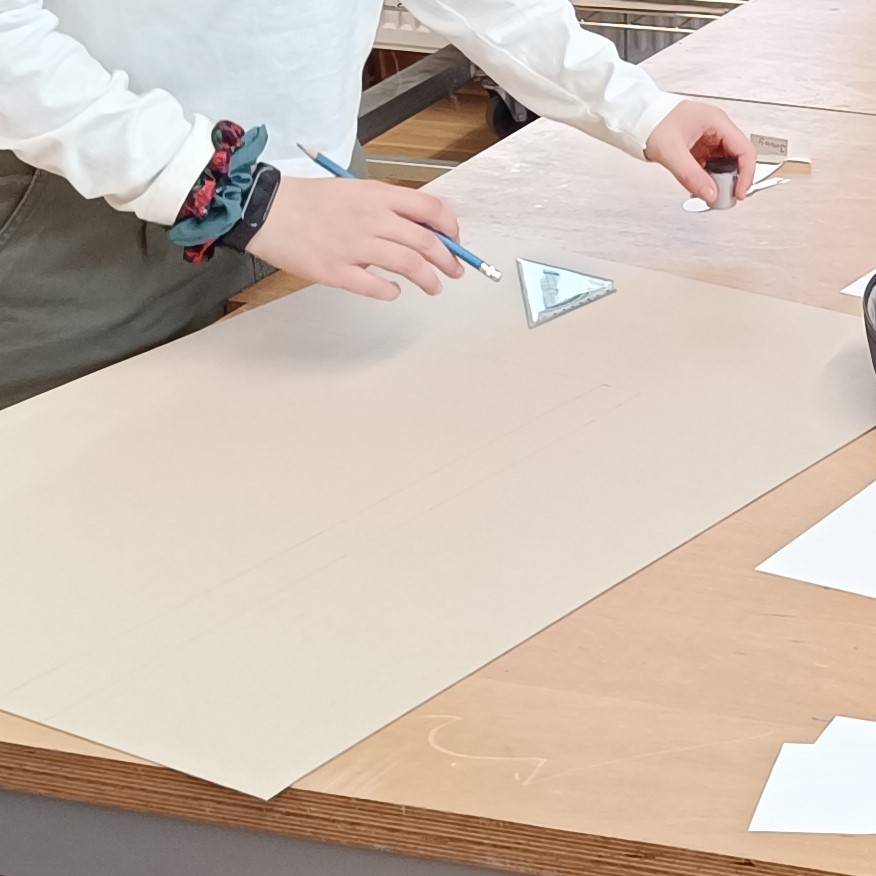 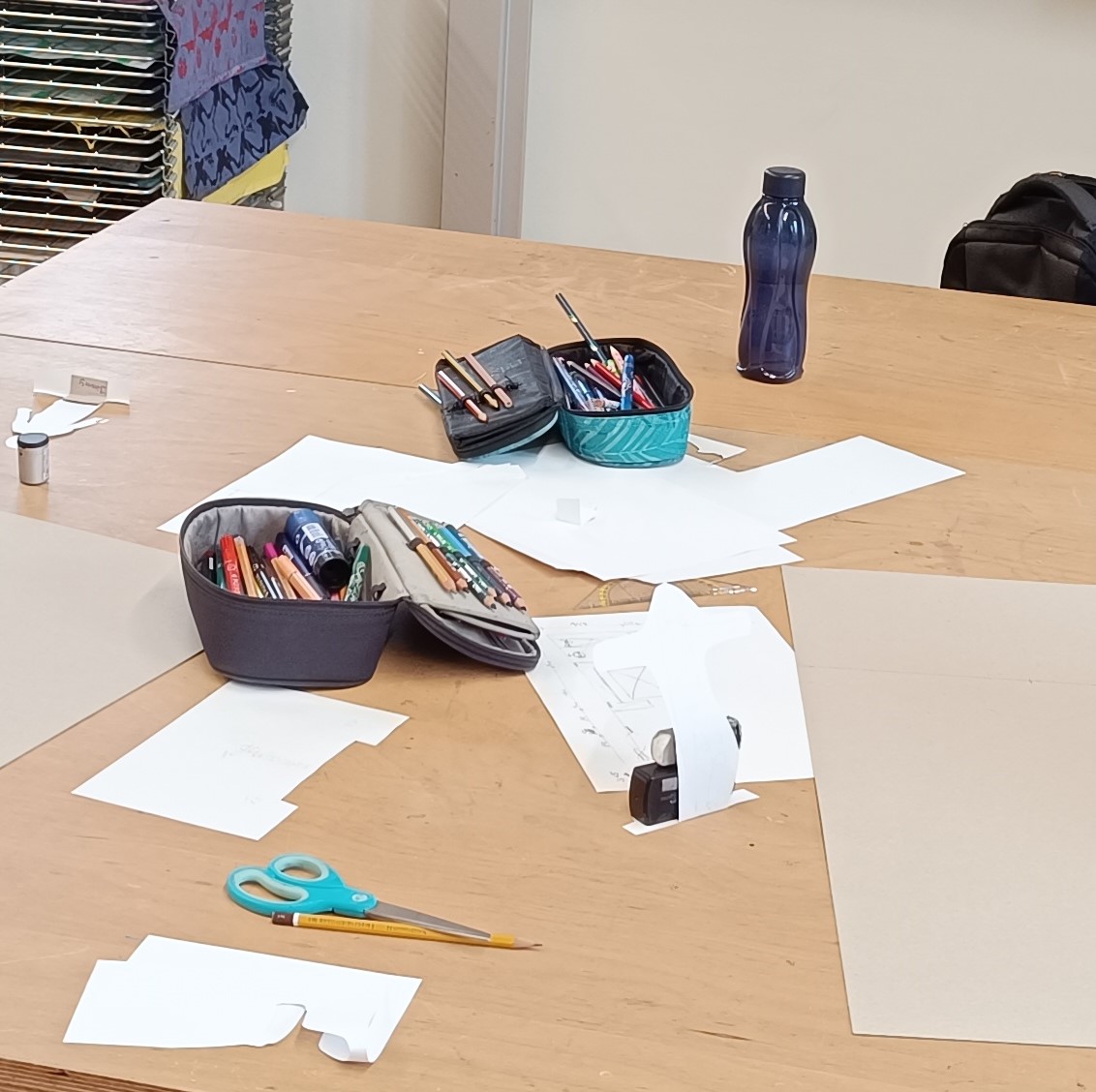 4
4. SketchUp
Als wir mit unseren Karton-Räumen fertig waren, durften wir schlussendlich mit Hilfe von SketchUp den Raum nochmal bauen. Dadurch konnten wir schauen wie man diesen Raum noch nutzen könnte.
4. SketchUp
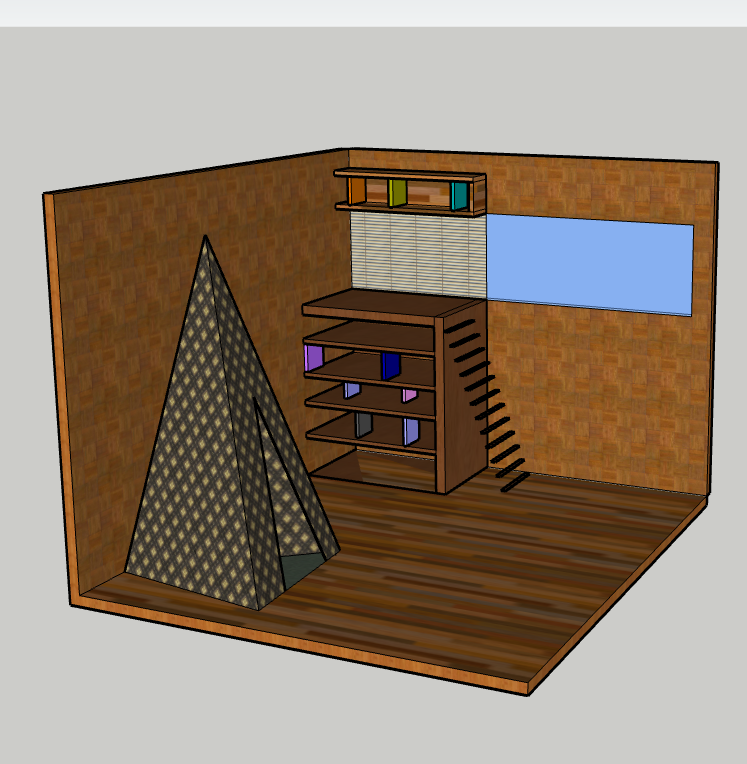 Danke für Ihre Aufmerksamkeit